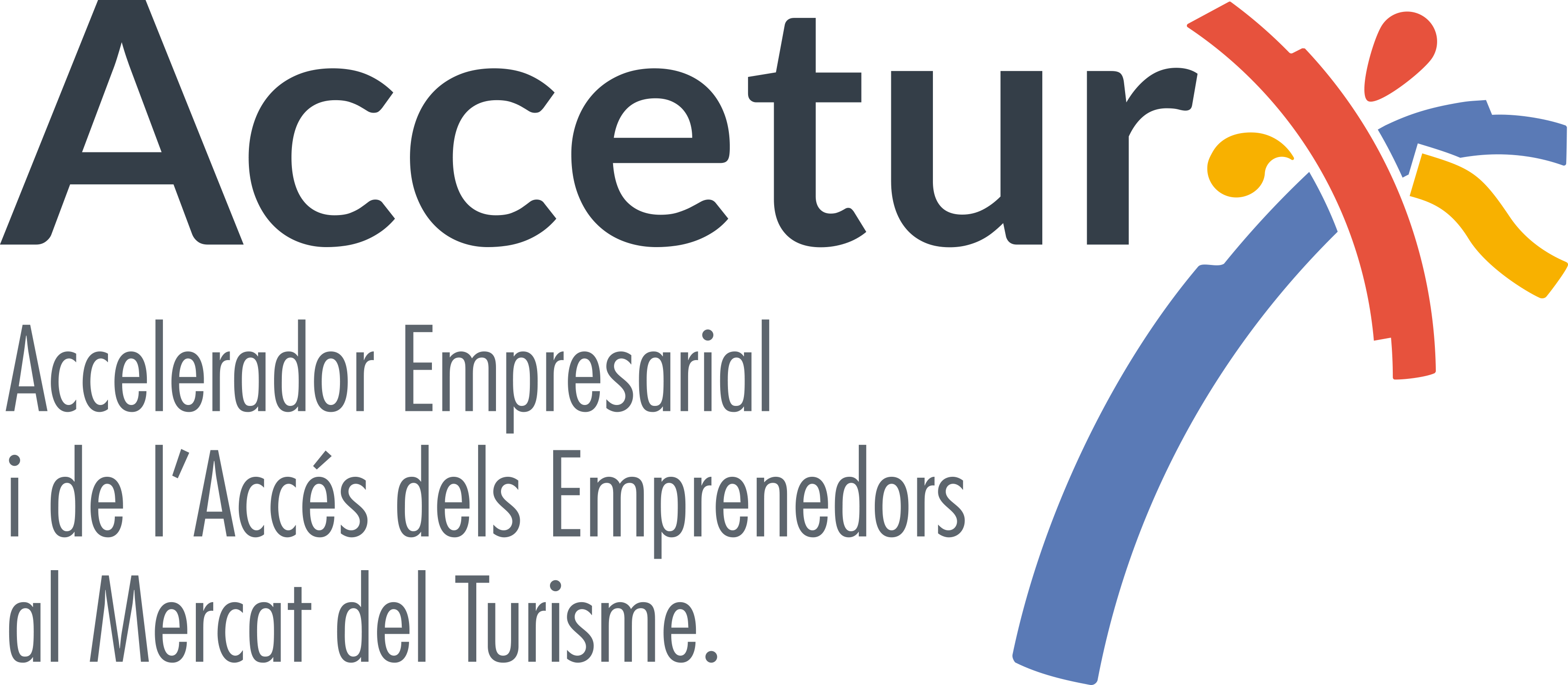 Turisme Comunitat Valenciana
Turismo
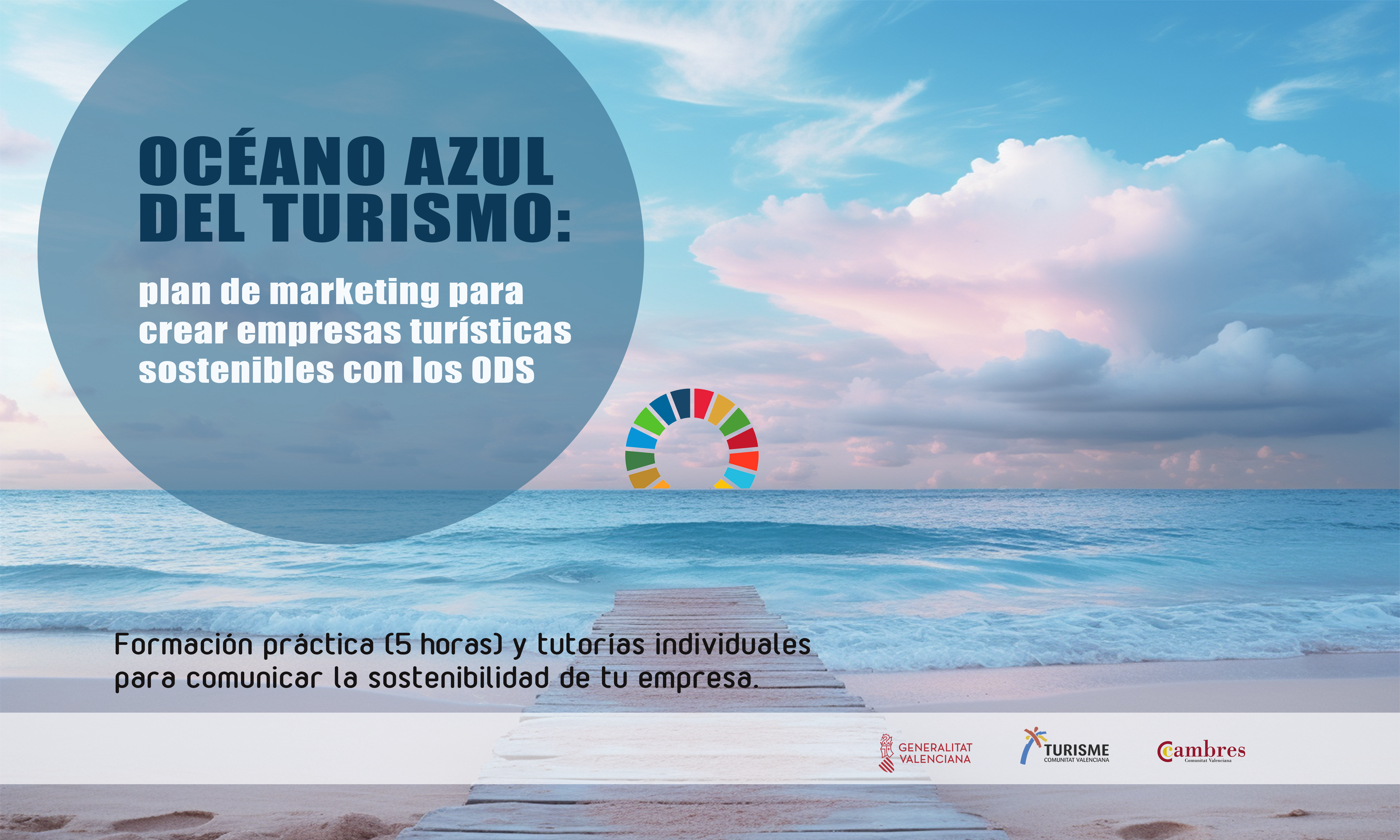 El océano azul del turismo: Plan de Marketing para crear marca turística con los ODS
PROGRAMA

09:00 h 	Bienvenida y presentación. 
09:15 h. Propósito de empresa y ODS: cómo    	generar un valor sostenible
10:00 h.	Cómo crear marca turística con las cinco 	P’s de la Agenda 2030

Planeta
Personas
Prosperidad
Paz 
Alianzas (partnership)
11:00 h. Descanso
11.30 h 	Práctica I: Design thinking para diseñar un 	plan de marketing creativo con los ODS 
12:30 h	Práctica II: Copywriting cómo escribir para 	vender el propósito sostenible de mi 	empresa  
13:30 h	Casos de éxito y aplicación práctica.
14:00 h. Clausura
FECHA
19/10/ 2023  de  09:00 h. a  14:00 h.

CURSO SEMIPRESENCIAL. Lugar de celebración:
Escuela de Negocios de la Cámara de Valencia
Av. Benjamín Franklin, 8, 46980 Paterna, Valencia

OBJETIVOS
La estrategia en marketing conocida como ‘el océano azul está orientada a generar oportunidades de negocio nuevas y sostenibles a largo plazo. Y el océano azul del turismo en 2023 será la sostenibilidad de la oferta. 
El curso está dirigido a empresas y emprendedores turísticos de sectores como hostelería, restauración, dinamización turística y gastroenoturismo, que crearán un plan de marketing para consolidar una marca turística sostenible. 

Curso gratuito hasta completar plazas. 
Número de plazas: 10 

METODOLOGÍA

Curso semipresencial que incluye la impartición de los cinco módulos y la tutorización online de 10 empresas turísticas de cada una de las cámaras participantes.
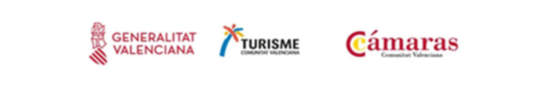